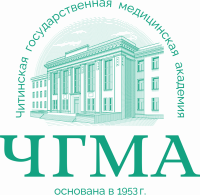 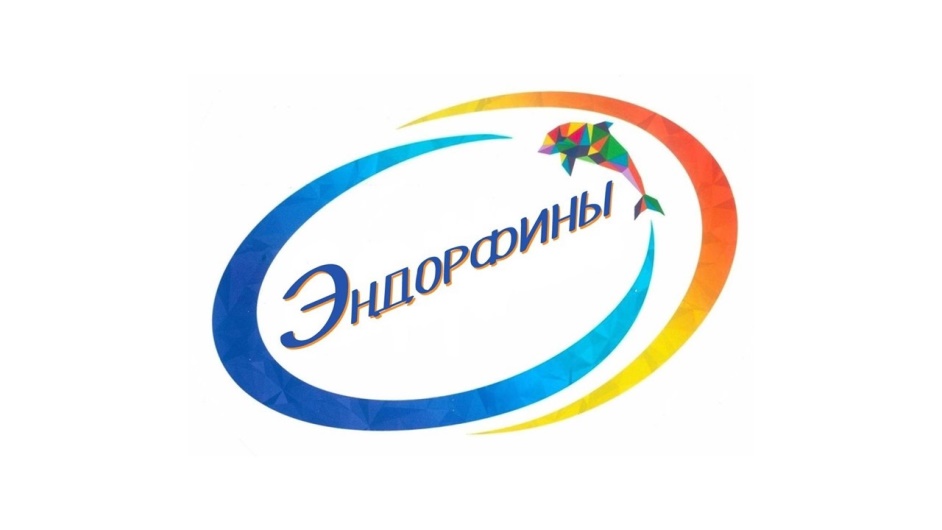 Отчет ВО «Эндорфины» за  2023-2024 учебный год
Всероссийский День трезвости
11.09.2023
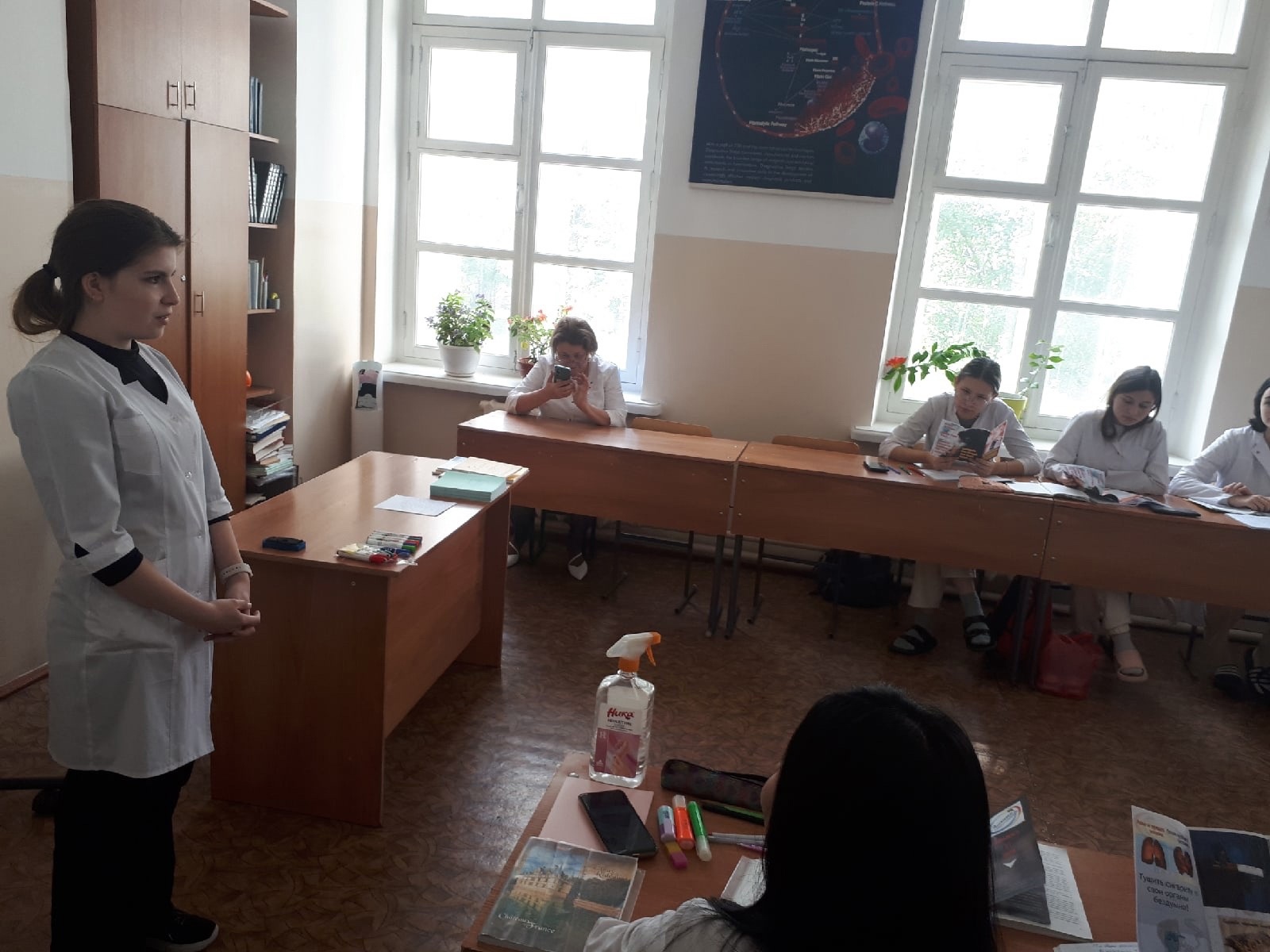 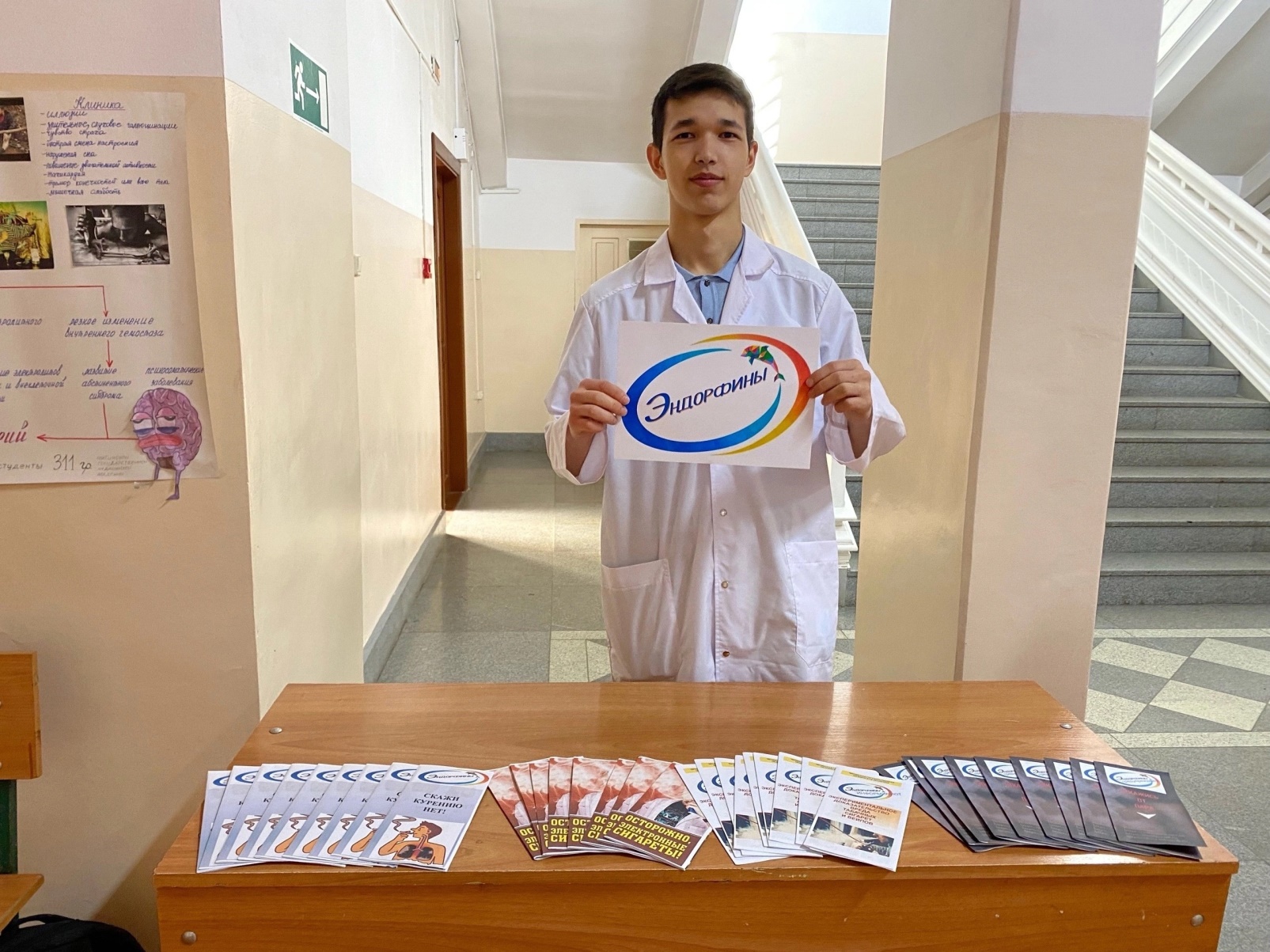 Участие в акции «РОДИНА – ОДНА»
30.09.2023
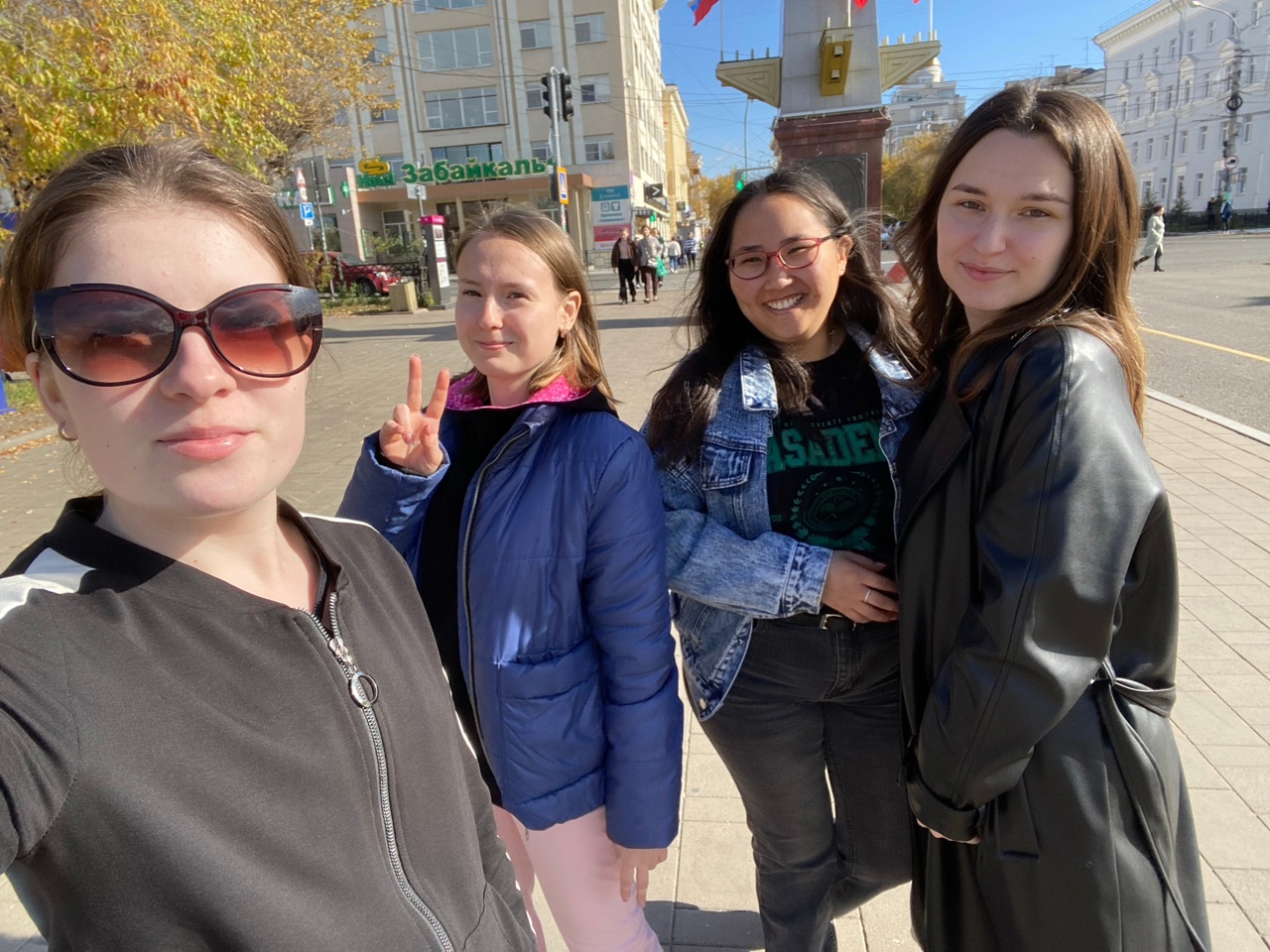 Поздравление преподавателей с днем пожилого человека
01.10.2023
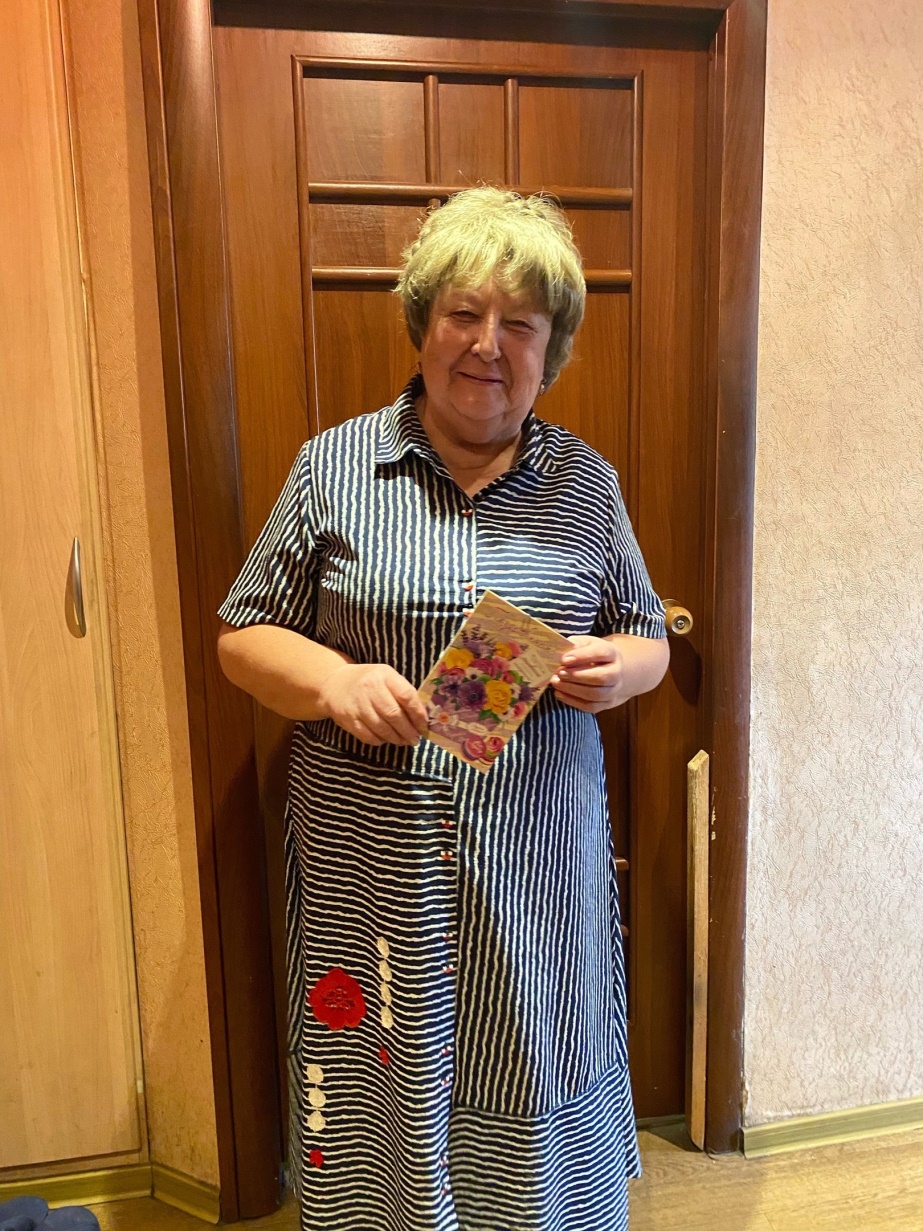 Участие в мероприятиях, посвященных Юбилею ЧГМА
4-8.10.2023
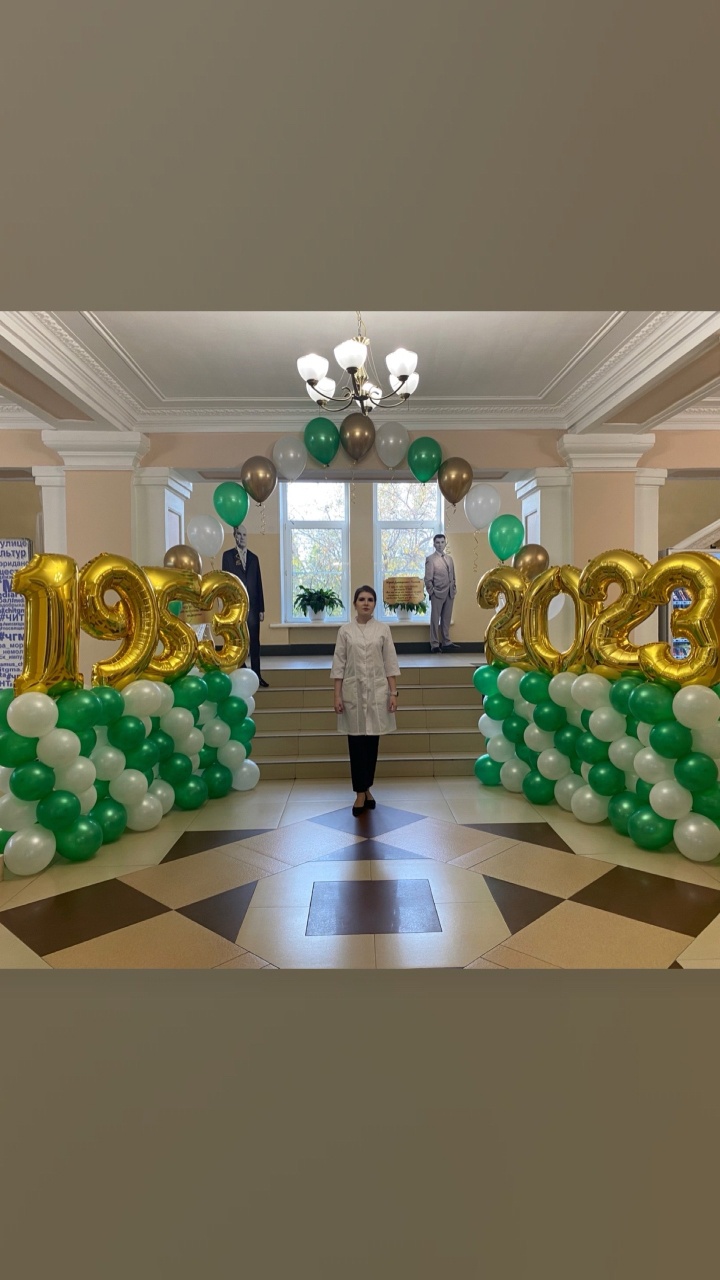 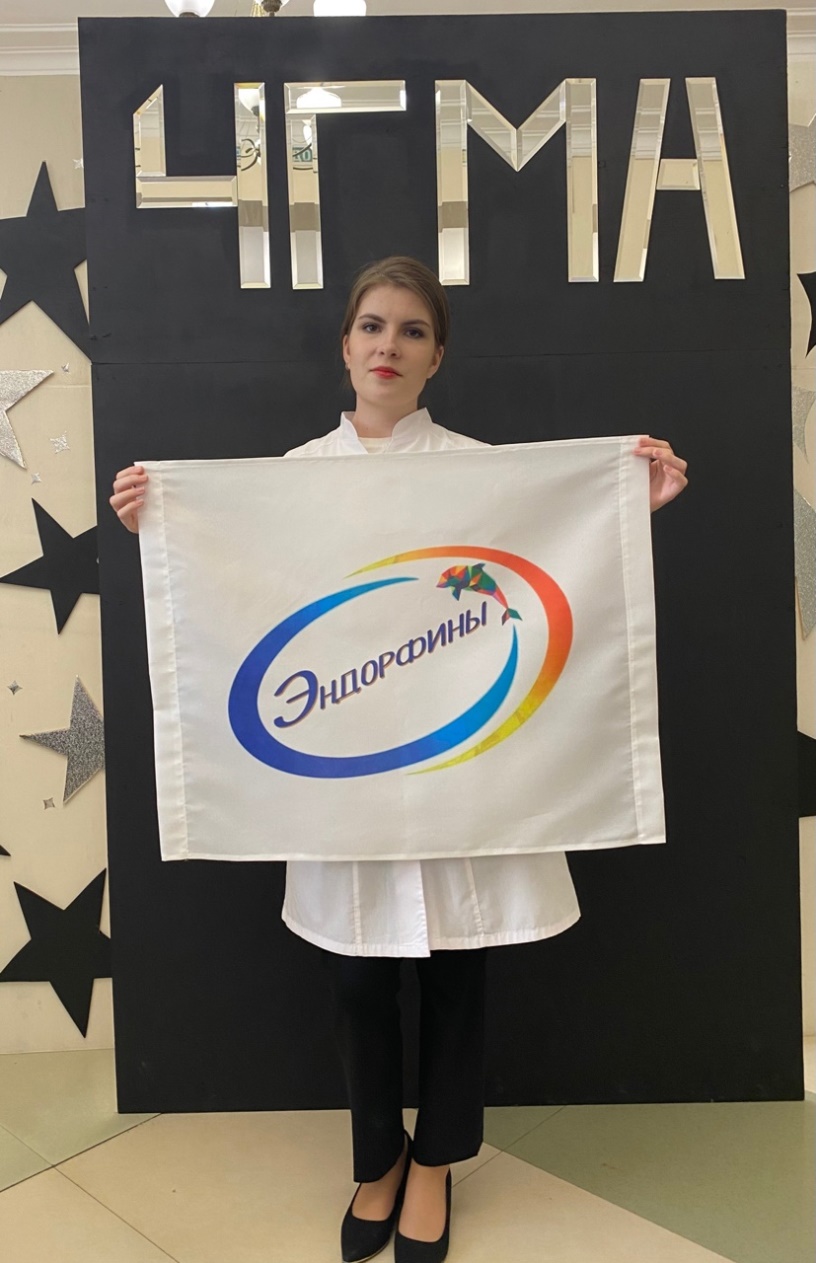 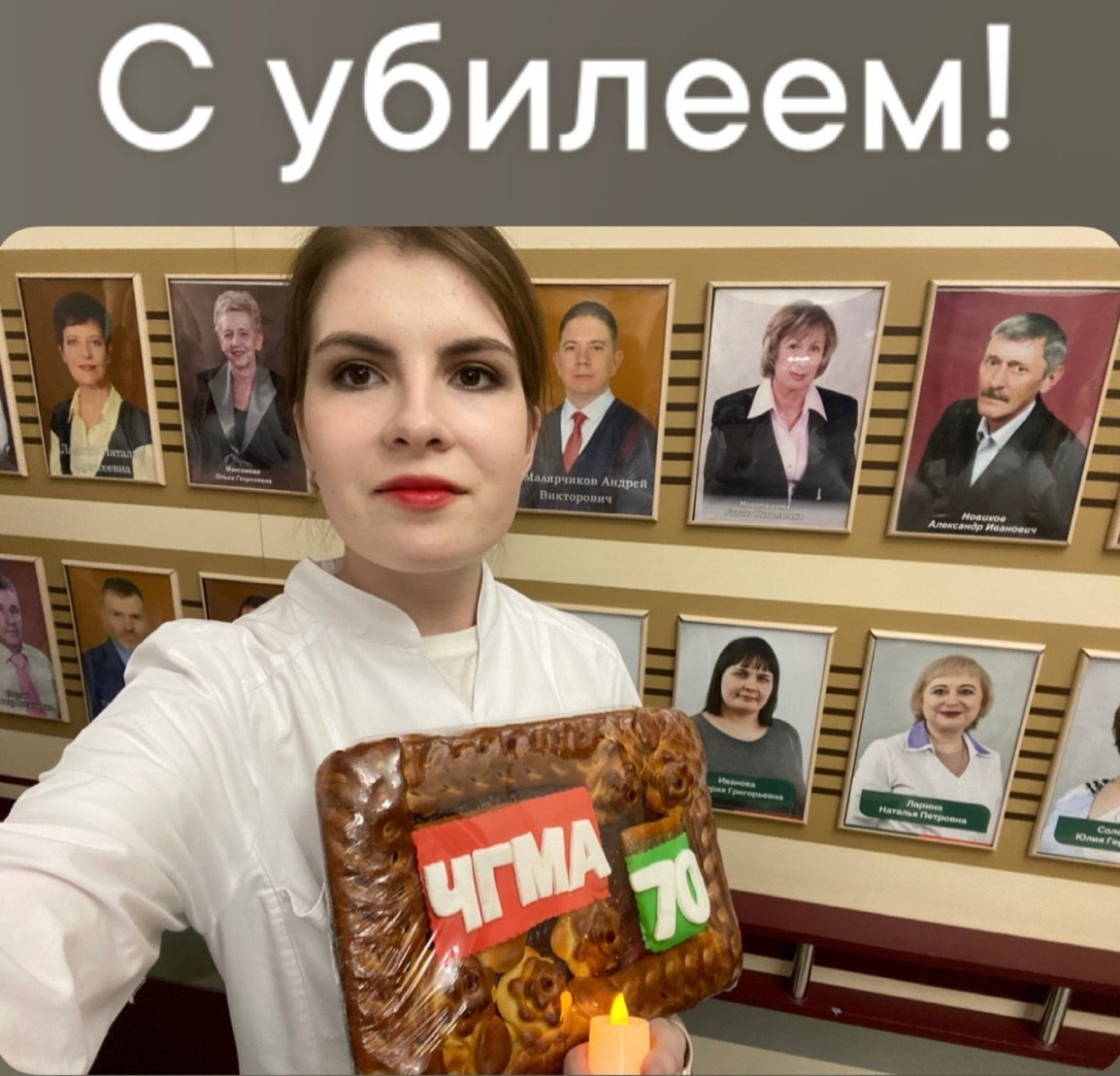 Всемирный день борьбы с раком молочной железы
16.10.2023
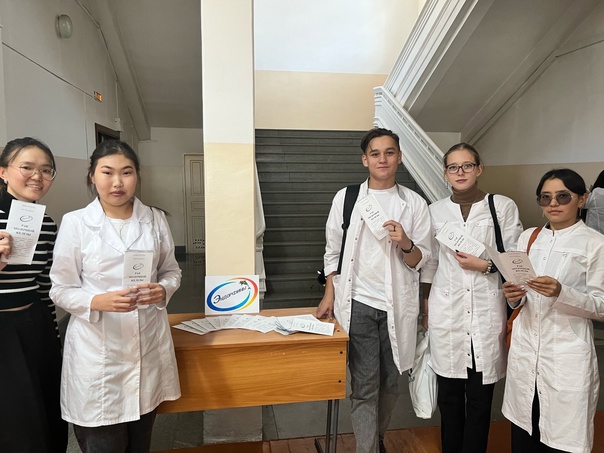 Краевой конкурс видеороликов, направленных антирекламу табакокурения и потребления алкоголя
10.11.2023
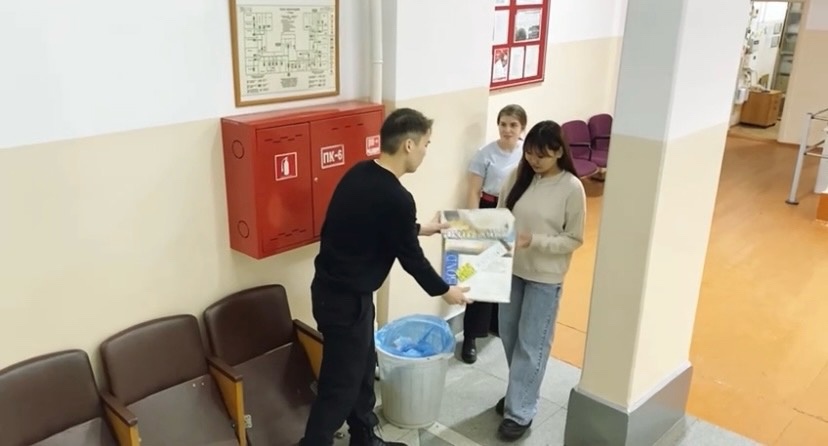 Международный день борьбы с ожирением
27.11.2023
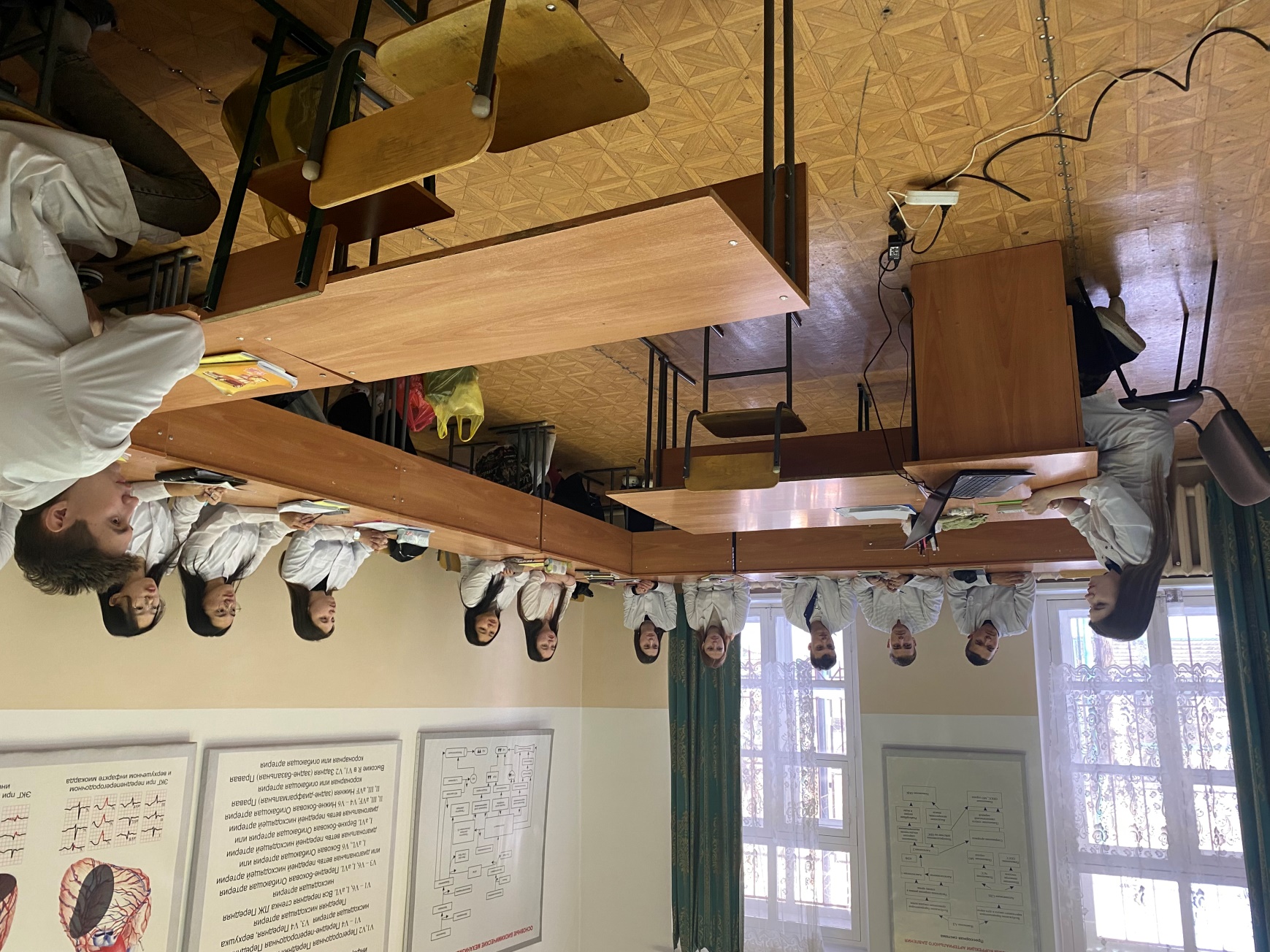 ИППП, контрацепция
29.02.2024
04.04.2024
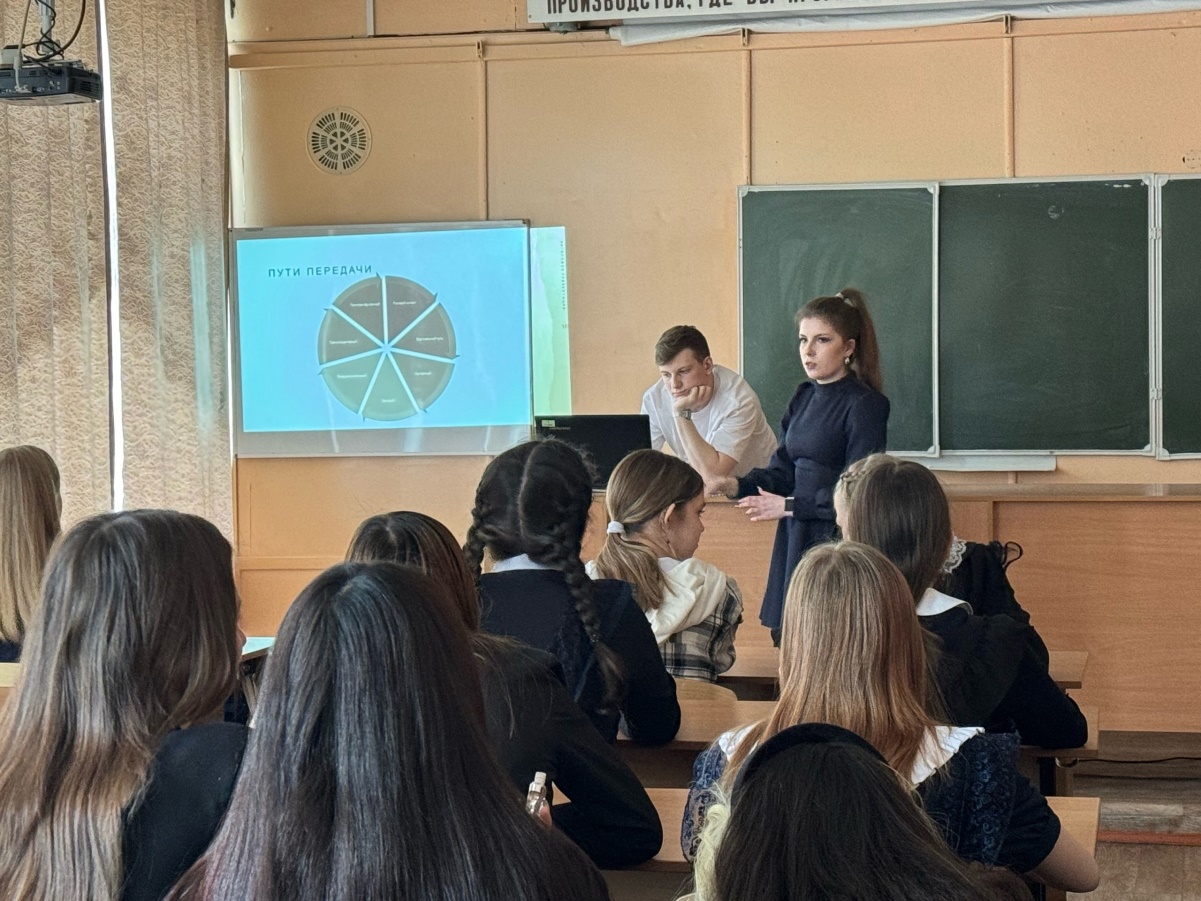 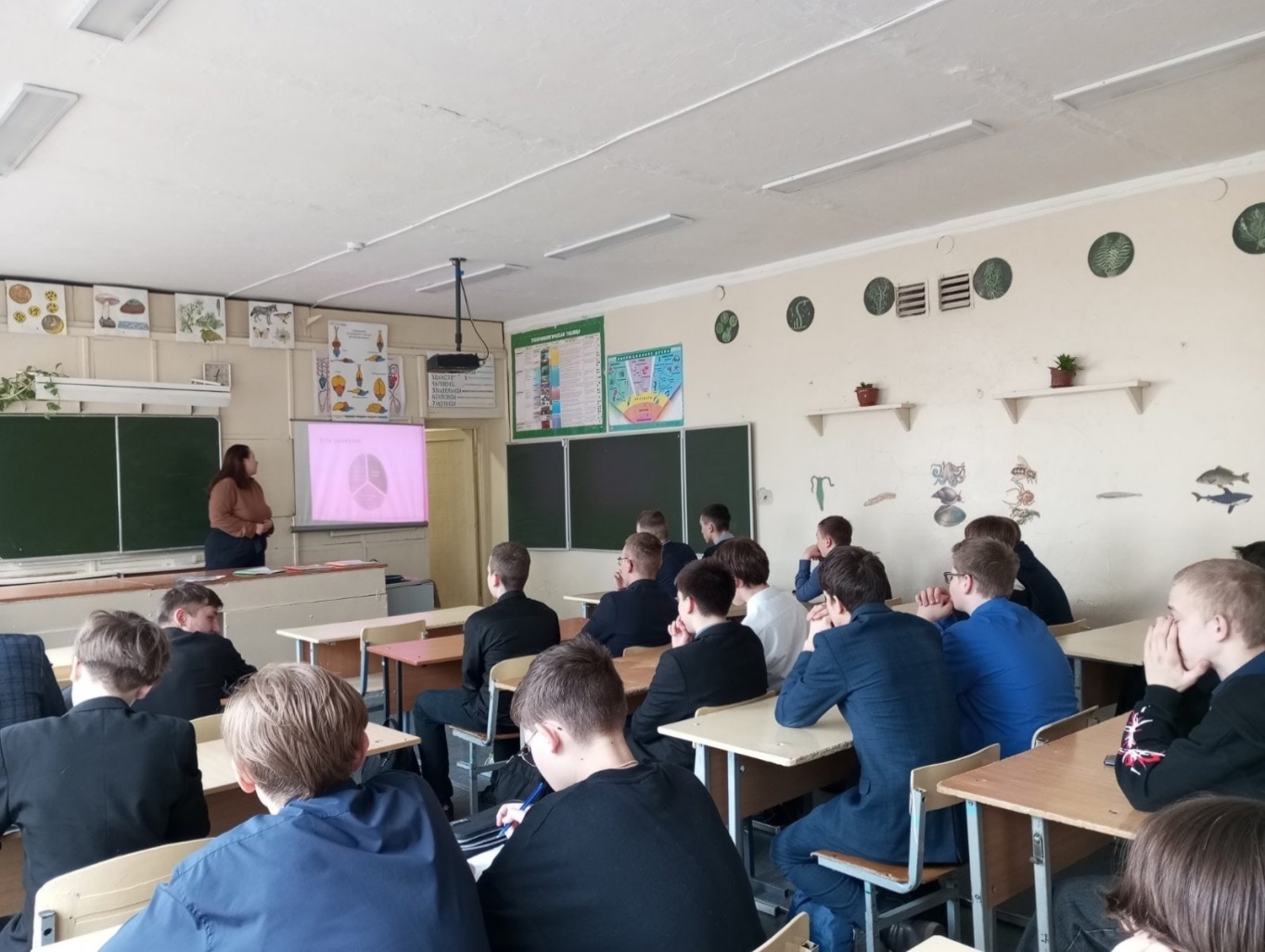 Школа юного медика
16.03.2024
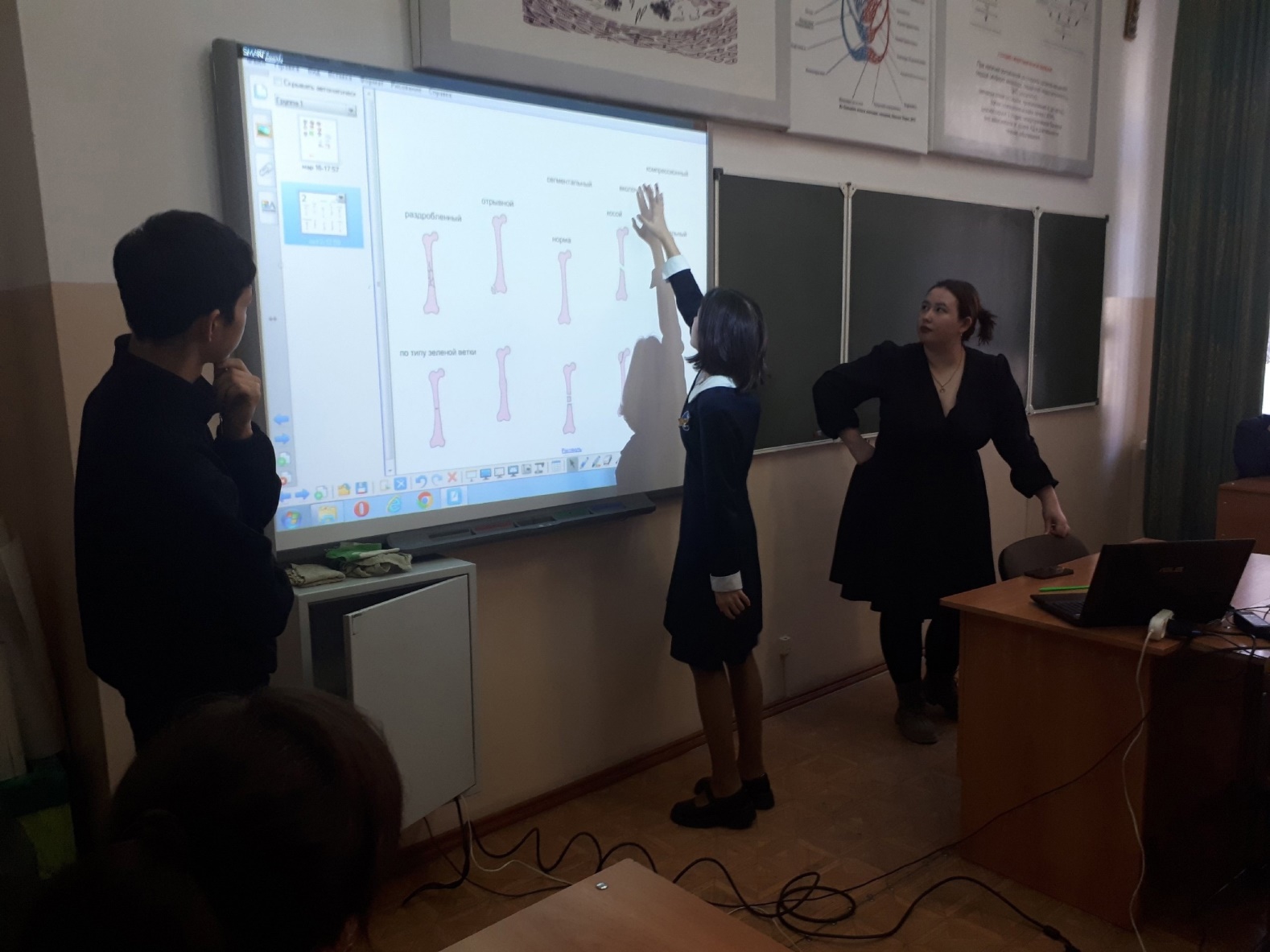 Всемирный день борьбы с туберкулезом
24.03.2024
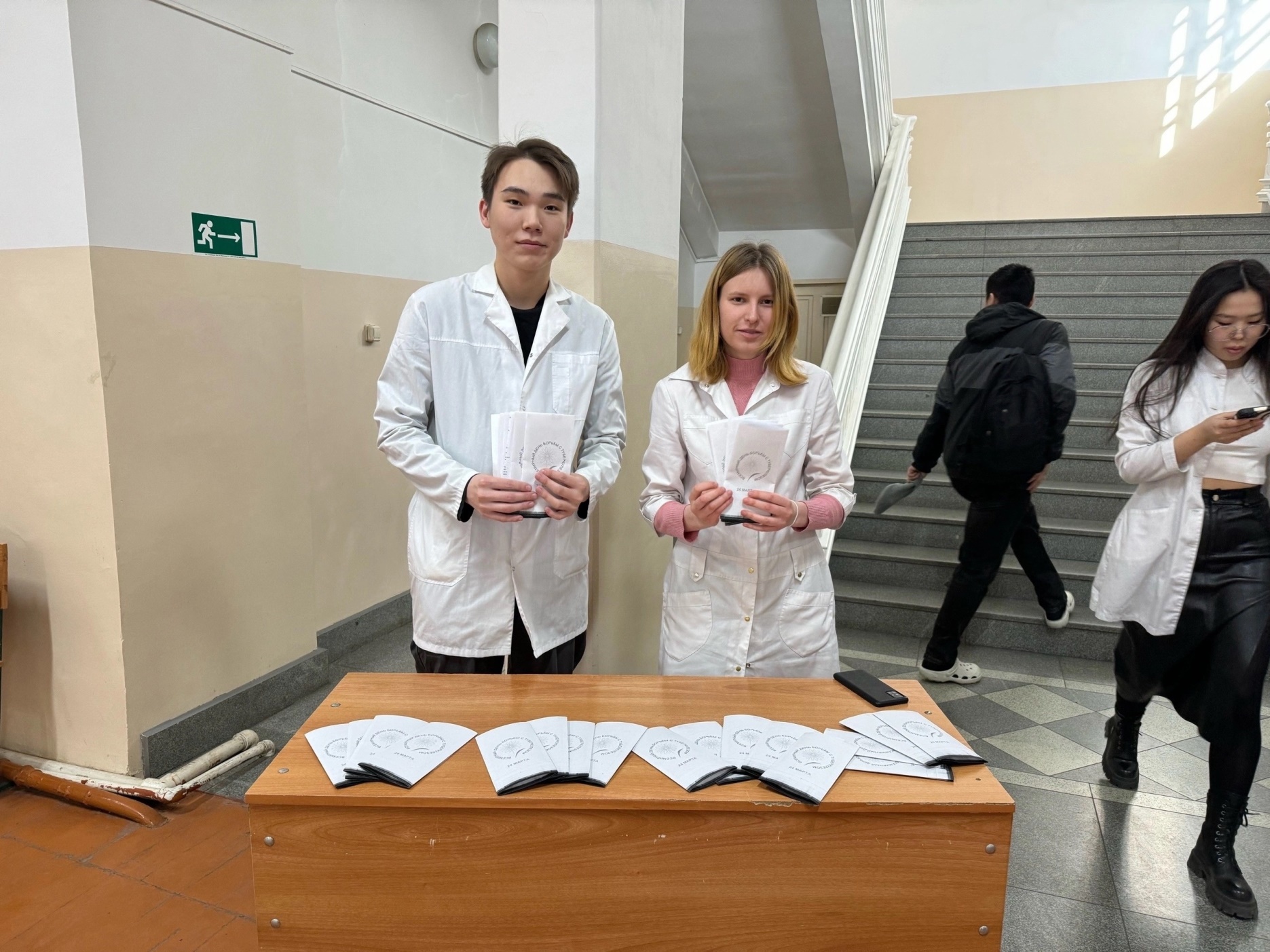 Национальный день донора
20.04.2024
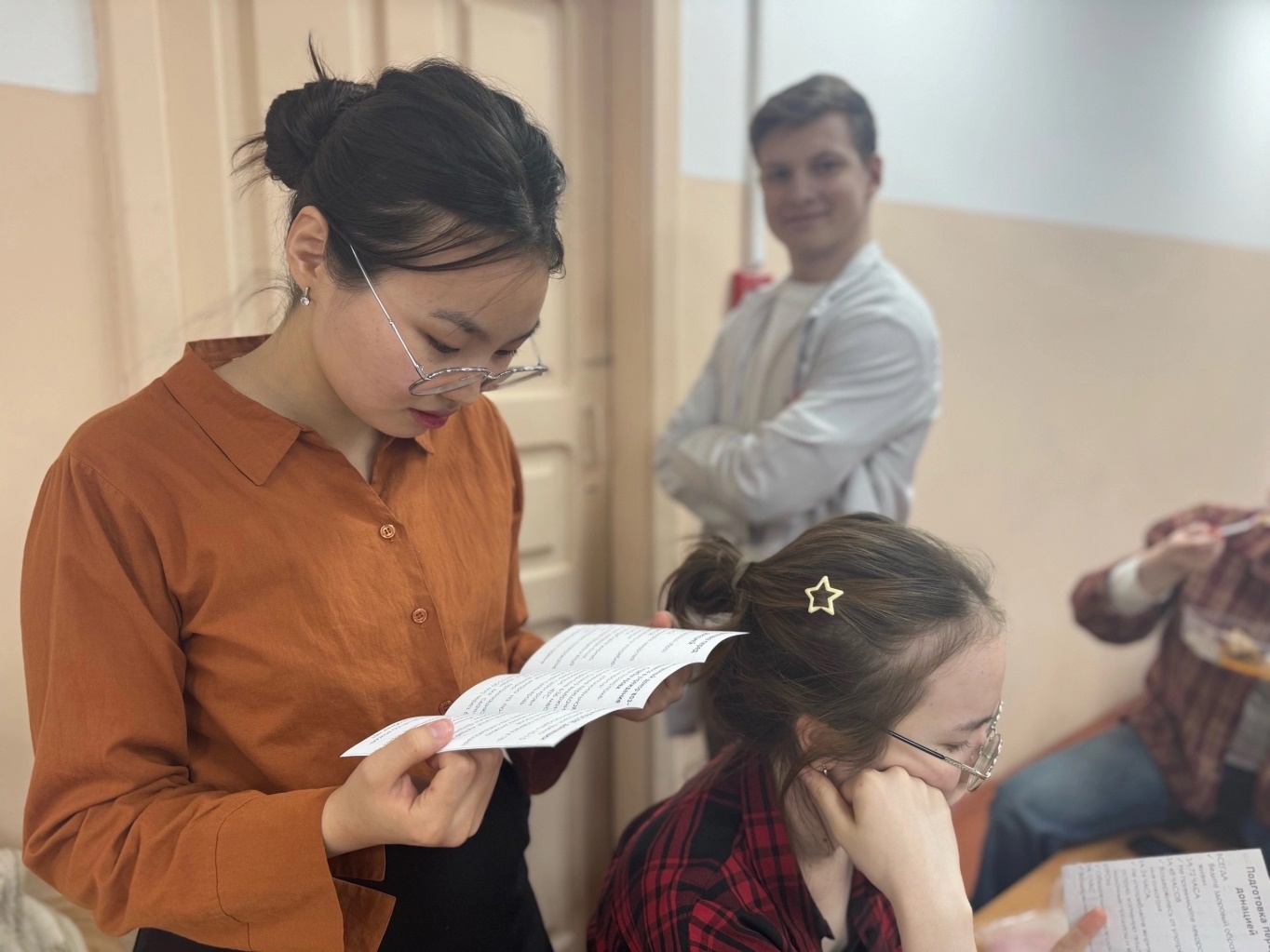 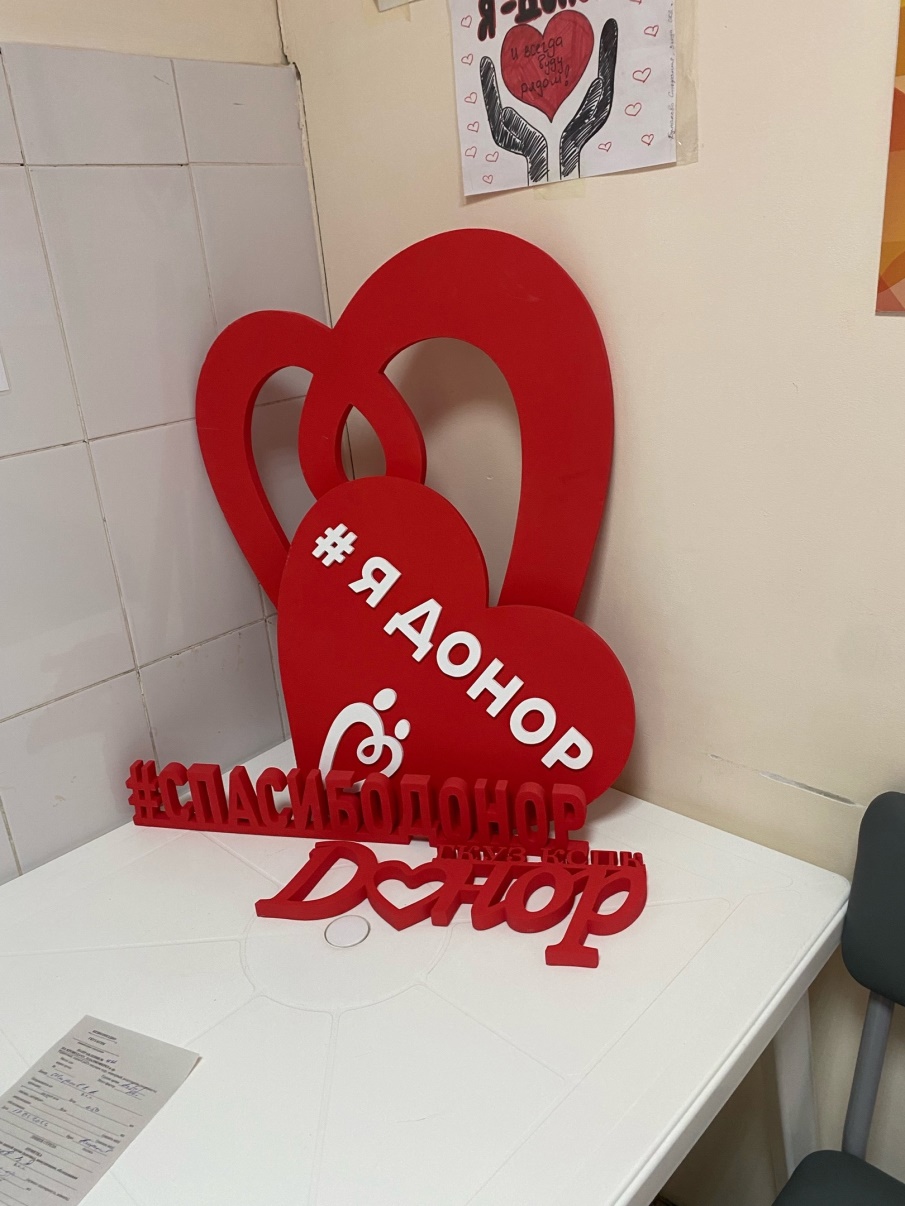 День защиты детей
25.05.2024
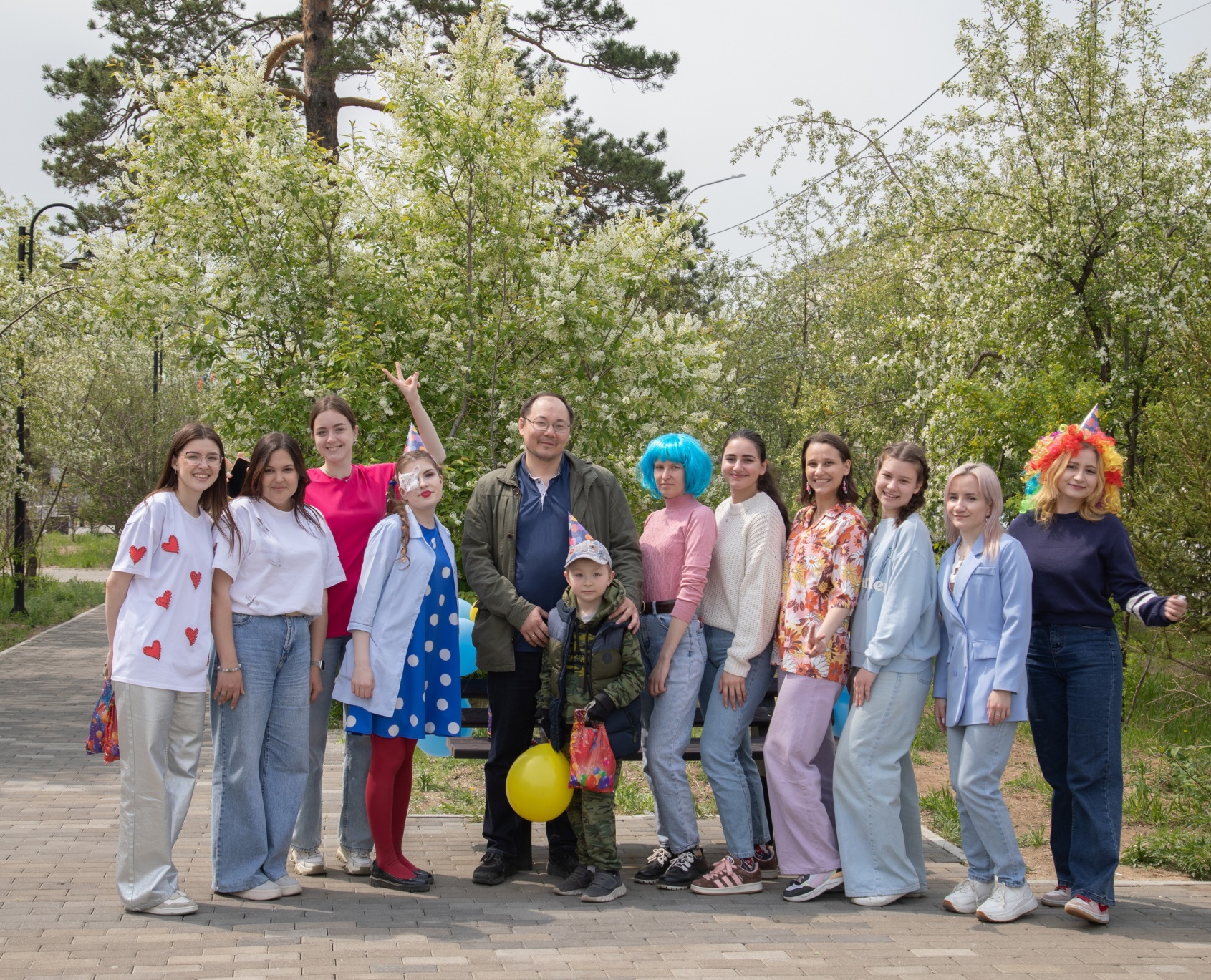